CVS – Abilities in Abundance
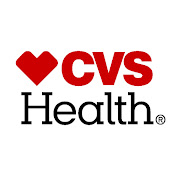 Abilities in Abundance: Our Continued Commitment to Inclusive Employment – YouTube